Personal Management

Subtitle
Objectives
In today’s lesson we will focus on what goal-setting is, explaining the benefits of goal-setting, and helping you determine your short-term goals and long-term goals during this academic year.
What is Personal Management?
Personal management is about mapping a plan for your life that will involve setting short-term and long-term goals and investigating different ways to reach those goals. Education, training, and experience all help make your goals become a reality. To achieve your goals, you must choose the best path and make a commitment to it, while remaining flexible enough to deal with changes and new opportunities.
What Is Goal-Setting?
Goal-setting is a powerful technique for helping you develop a solid foundation for future planning and organization. 
Goal-setting helps you to know where you want to concentrate and what to improve.
Benefits of Goals
Goals provide clarity and importance.
Goals improve self-confidence.
Goals increase the motivation to achieve.
Goals help improve performance.
Benefits of Goals
Goals help increase pride and satisfaction in reaching achievements.
Goals help decrease negative attitude.
Goals provide challenges and standards.
Benefits of Goals
Students who use goal-setting effectively suffer less from stress, are better able to concentrate, show more self-confidence, and seem to feel happier.
Successful students begin with goals, then set their priorities to accomplish their goals. Furthermore, successful students are able to manage their time according to their priorities.
Great Goals are S.M.A.R.T.
The S.M.A.R.T. Guidelines help you to set effective
goals. 
S = Specific 
M = Measurable
A = Achievable
R = Realistic
T = Timely
Great Goals are S.M.A.R.T.
The S.M.A.R.T. Guidelines help you to set effective goals. 
S = Specific - Make your goal very precise. For example, a goal of graduating from high school is too general. Specify how this will be accomplished. (Study more in order to receive better grades.)
M = Measurable - Make your goal one that can be measured with numbers to see if you have hit it. Establish criteria for how a goal is to be achieved. Measurable does not refer to a timeline; it means determining a way to measure your success in completing the long-range goal.
Great Goals are S.M.A.R.T.
The S.M.A.R.T. Guidelines help you to set effective goals. 
A = Achievable - Make your goal something you can accomplish. Be proactive in taking action that will result in reaching the desired goal.
R = Realistic - Make your goal something in the realm of possibility. 
T = Timely - Make your goal have a time limit or target. Allow reasonable time to complete each goal, but not so much time that you lose focus or motivation.
What Are Short-Term Goals?
Short-Term Goals are goals you want to do in the near future. The near future can mean today, this week, this month, or even this year. 
Short-Term Goals are things you want to accomplish soon. Things that will take you a long time to accomplish are called long-term goals.
What Are Long-Term Goals?
Long-Term Goals are something you want to accomplish in the future. Long-Term Goals require time and planning. They are not things you can do this week or even this year. Long-Term Goals are usually at least several years away.
Sometimes it takes many steps to complete Long-Term Goals. 
Long-Term Goals are important for a successful career.
Activity 1 - Short-Term Goals
Complete the Short-Term Goals Activity.
As you work on your Activity 1 - Short-Term Goals, please complete the S.M.A.R.T. Questions to Ask Yourself  handout.
Activity 2 - Long-Term Goals
Complete the Long-Term Goals Activity.
As you work on your Activity 2 - Long-Term Goals, please complete the S.M.A.R.T. Questions to Ask Yourself handout.
Activity 3 - Life Goals Collage
Complete the Activity 3 - Life Goals Collage.
Weekly S.M.A.R.T. Goals Planner
A planner is used to manage your time, prioritize assignments, and track grades for every six weeks during the academic school year.
How do you use Your S.M.A.R.T. Goals Planner?
You will use your S.M.A.R.T. Goals Planner to record monthly activities.
Holidays and Birthdays
Important Events
Games/Activities
Goal Setting 
Appointments, Meetings, etc.
How do you use Your S.M.A.R.T. Goals Planner?
You will use your S.M.A.R.T. Goals Planner to record weekly activities.
Weekly Goals 
Homework Assignments
Tests and Quizzes
Projects
Tutoring
Work Time on Assignments
S.M.A.R.T. Goals Planner Expectations
Planners are filled out each class period.
Write NO HW if no homework is given.
Feel free to color-code assignments, classes, days of the week, etc.
S.M.A.R.T. Goals Planner Expectations
Place stars, highlight, or underline major assignments, as well as your plan for completing them.
Include times and dates you need to study/work on assignments.
S.M.A.R.T. Goals Planner Expectations
Set S.M.A.R.T. Goals: Specific, Measurable, Achievable, Realistic, and Timely.
Check off assignments that have been completed, rather than cross them off.
Set new goals, plan, or get ahead on an upcoming assignment.
S.M.A.R.T. Goals Planner Expectations
Keep this planner in your binder/backpack.
Check your planner for assignments and tasks every night and every morning.
Check in with your school mentor every Wednesday .
Activity 4 - Six Weeks S.M.A.R.T. Goals Planner
Complete your current Six Weeks S.M.A.R.T Goals Planner activity.
Mentor and Mentee Partnership
In this lesson you will understand what a mentor is and what a mentee is. You will find a mentor on campus to help you (i.e., the mentee) stay focused on accomplishing your short-term goals, long-term goals, and S.M.A.R.T. Goals Planner during each six weeks period.
What is a Mentor?
A mentor is a wise and trusted counselor or teacher. 
A mentor is an influential senior sponsor or supporter.
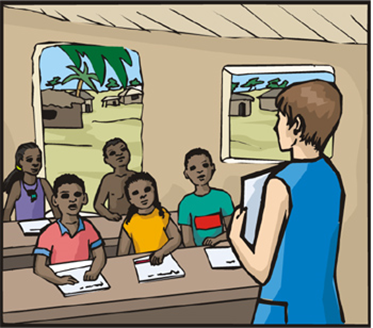 What is a Mentee?
A mentee is a person who is guided by a mentor.
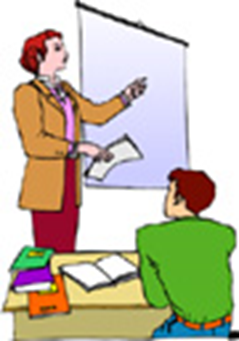 Activity 5 - Mentor and Mentee Partnership
Complete the Activity 5 - Personal Development Mentor and Mentee Partnership Agreement.
Presentation
Present your Activity 3 - Life Goals Collage.
Resources
Webster’s new compact office dictionary (2003). New York, NY: Houghton Mifflin Harcourt Publishing Co.   
Clipart.com